07 April 2021
sociology
[Speaker Notes: What?
Study of life with other people (society)Why?
The unexamined life is not worth living
To be compassionate, to understand other people
To provide evidence for policy makers
Sociology is challenging, part of common-sense, sprawling, argumentative, fascinating, uncertain
In short Sociology is the BIG ONE
With lots of neighbouring disciplines – psychology, geography, economics, politics, history, anthropology, and criminology]
07 April 2021
University of Suffolk
Are Things Getting Better? Worldwide Happiness and Well Being
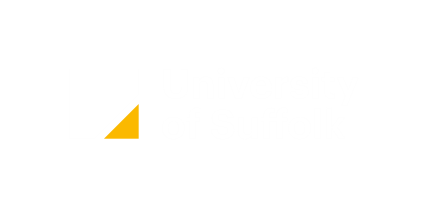 [Speaker Notes: It is possible to know the answers to these questions and to use evidence to measure these questions.]
07 April 2021
Today
Outline trends in life satisfaction in the UK over the last decade
Distinguish between subjective and objective well being and some different ways of measuring them
Explore different ways of measuring well being and happiness and decide if worldwide happiness and wellbeing is increasing
07 April 2021
University of Suffolk
Happiness is when you can …………
[Speaker Notes: Complete the sentence on the white board or the whiteboards or post-it notes]
07 April 2021
University of Suffolk
Scale of 0-10
Overall, how satisfied are you with your life nowadays?
[Speaker Notes: Data from June 2020 – 7.75 in Q3 2019, 7.13 in June 2020 6.4 in Jan 21]
07 April 2021
University of Suffolk
Scale of 0-10




What do you think the average score is for the UK?
Overall, how satisfied are you with your life nowadays?
[Speaker Notes: Data from June 2020 – 7.75 in Q3 2019, 7.13 in June 2020 6.4 in Jan 21 and 6.8 in March 21]
[Speaker Notes: From annual population survey and weekly opinions and lifestyle survey from March 2020]
07 April 2021
University of Suffolk
The social sciences allow us to ask important empirical questions
Are things getting better?How unfair is the world?
[Speaker Notes: Empirical means something that uses data and evidence]
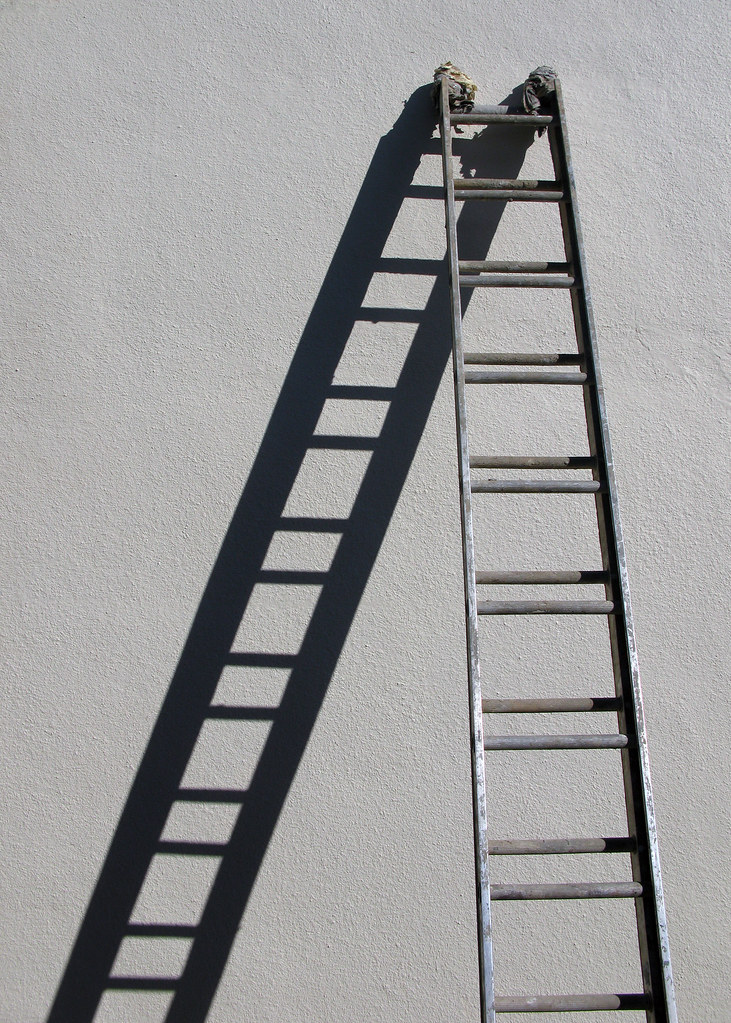 07 April 2021
University of Suffolk
Cantril Ladder
up and down the ladder by Robert Couse-Baker is licensed with CC BY 2.0.
[Speaker Notes: Some people are more eore than others
Some people are happier than others
See list p5 Argyle the Psychology of Happiness
The main life evaluation question asked in the poll is: “Please imagine a ladder, with steps numbered from 0 at the bottom to 10 at the top. The top of the ladder represents the best possible life for you and the bottom of the ladder represents the worst possible life for you. On which step of the ladder would you say you personally feel you stand at this time?” (Also known as the “Cantril Ladder”.) – From Ortiz – Ospiner and Roser 2017
Cantril ladder is used by Gallup for worldwide surveys – uses following categories – based on present and future
Thriving -- well-being that is strong, consistent, and progressing. These respondents have positive views of their present life situation (7+) and have positive views of the next five years (8+). They report significantly fewer health problems, fewer sick days, less worry, stress, sadness, anger, and more happiness, enjoyment, interest, and respect.
Struggling -- well-being that is moderate or inconsistent. These respondents have moderate views of their present life situation OR moderate OR negative views of their future. They are either struggling in the present, or expect to struggle in the future. They report more daily stress and worry about money than the "thriving" respondents, and more than double the amount of sick days. They are more likely to smoke, and are less likely to eat healthy.
Suffering -- well-being that is at high risk. These respondents have poor ratings of their current life situation (4 and below) AND negative views of the next five years (4 and below). They are more likely to report lacking the basics of food and shelter, more likely to have physical pain, a lot of stress, worry, sadness, and anger. They have less access to health insurance and care, and more than double the disease burden, in comparison to "thriving" respondents.]
07 April 2021
University of Suffolk
Cantril Ladder
“Please imagine a ladder, with steps numbered from 0 at the bottom to 10 at the top. The top of the ladder represents the best possible life for you and the bottom of the ladder represents the worst possible life for you. On which step of the ladder would you say you personally feel you stand at this time?”

Thriving 7+ well-being that is strong, consistent, and progressing. 
Struggling 5, 6 well-being that is moderate or inconsistent.5, 6 These respondents have moderate views of their present life situation OR moderate OR negative views of their future. 
Suffering below 4 well-being that is at high risk. These respondents have poor ratings of their current life situation
Source Gallup 2019
[Speaker Notes: Some people are more eore (sadder) than others
Some people are happier than others
See list p5 Argyle the Psychology of Happiness
The main life evaluation question asked in the poll is: “Please imagine a ladder, with steps numbered from 0 at the bottom to 10 at the top. The top of the ladder represents the best possible life for you and the bottom of the ladder represents the worst possible life for you. On which step of the ladder would you say you personally feel you stand at this time?” (Also known as the “Cantril Ladder”.) – From Ortiz – Ospiner and Roser 2017
Cantril ladder is used by Gallup for worldwide surveys – uses following categories – based on present and future
Thriving -- well-being that is strong, consistent, and progressing. These respondents have positive views of their present life situation (7+) and have positive views of the next five years (8+). They report significantly fewer health problems, fewer sick days, less worry, stress, sadness, anger, and more happiness, enjoyment, interest, and respect.
Struggling -- well-being that is moderate or inconsistent. These respondents have moderate views of their present life situation OR moderate OR negative views of their future. They are either struggling in the present, or expect to struggle in the future. They report more daily stress and worry about money than the "thriving" respondents, and more than double the amount of sick days. They are more likely to smoke, and are less likely to eat healthy.
Suffering -- well-being that is at high risk. These respondents have poor ratings of their current life situation (4 and below) AND negative views of the next five years (4 and below). They are more likely to report lacking the basics of food and shelter, more likely to have physical pain, a lot of stress, worry, sadness, and anger. They have less access to health insurance and care, and more than double the disease burden, in comparison to "thriving" respondents.]
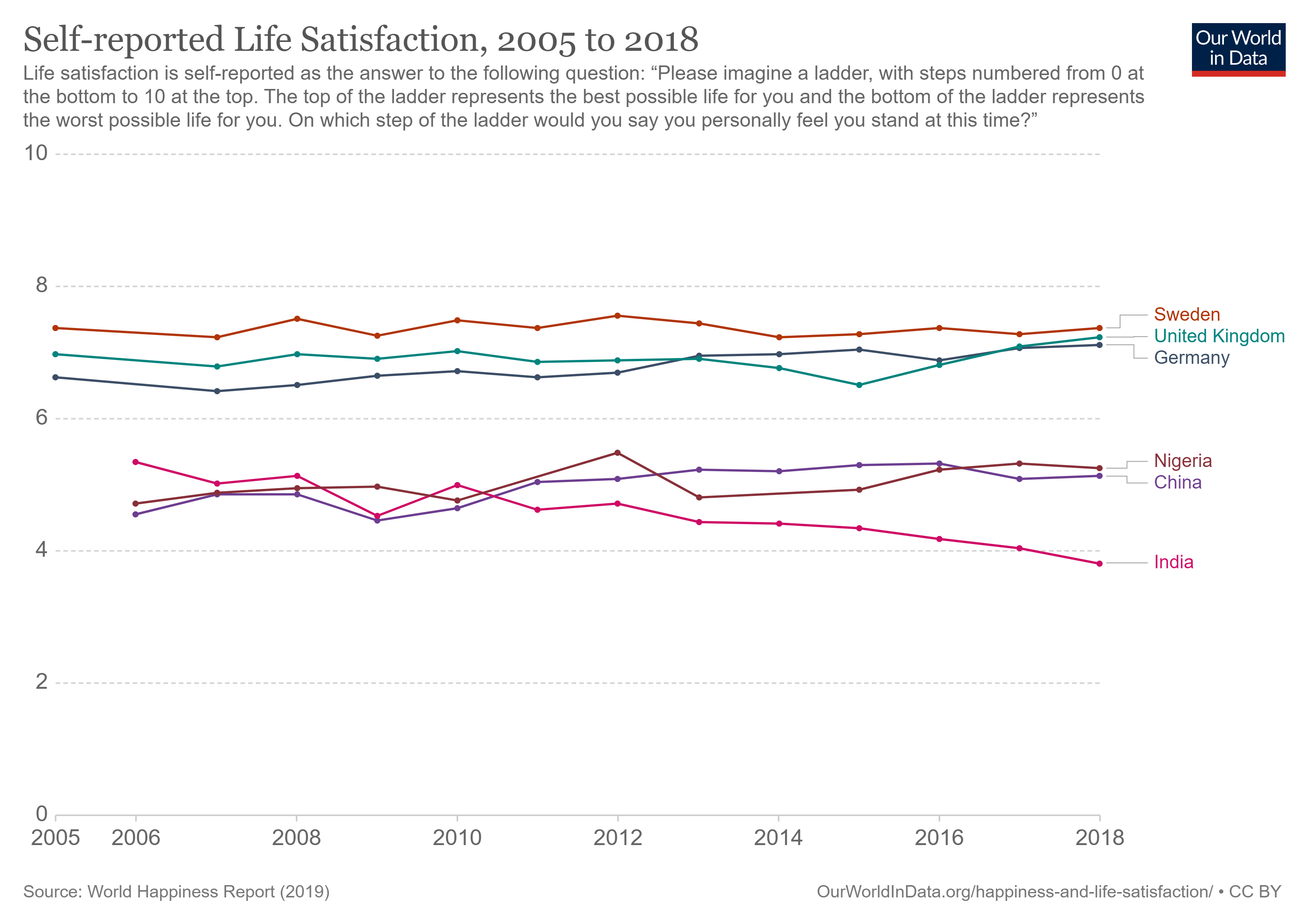 07 April 2021
University of Suffolk
Source Gallup 2019
07 April 2021
University of Suffolk
Cantril Ladder
Self-reported life satisfaction using Cantril ladder 2005-2018 selected countries

Data used in World Happiness Report from Gallup World Poll
Source Gallup 2019
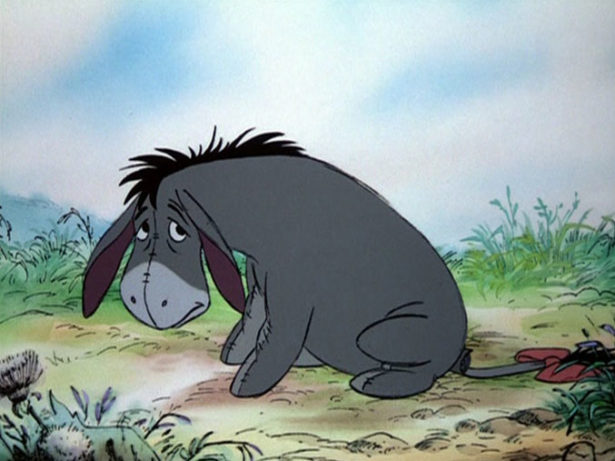 Distribution of Happiness? Income does seem to matter.
The happiness of others
We seem to think others are less happy than they are
April 7, 2021
University of Suffolk
[Speaker Notes: We are very Eore]
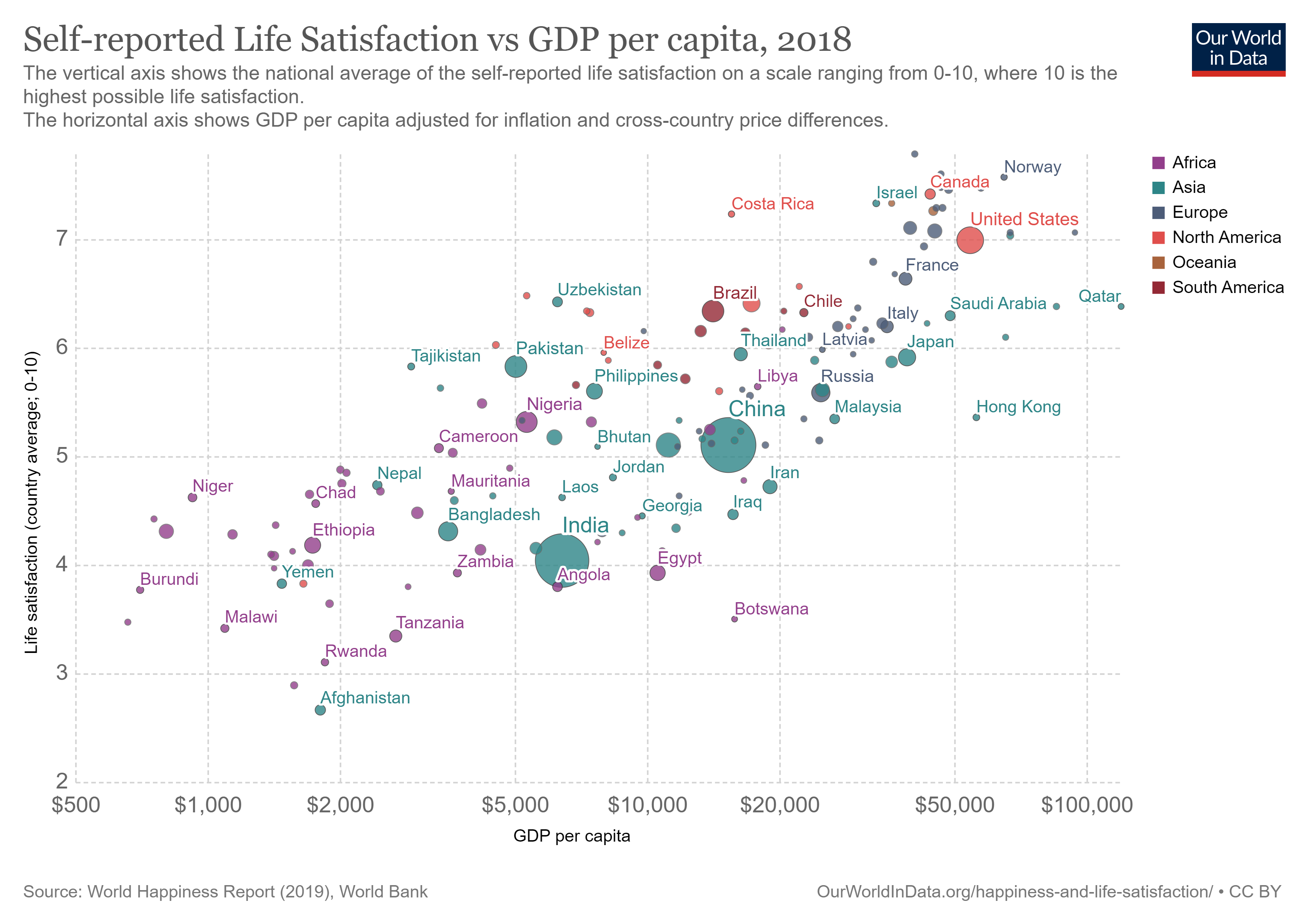 07 April 2021
University of Suffolk
Source Gallup 2019
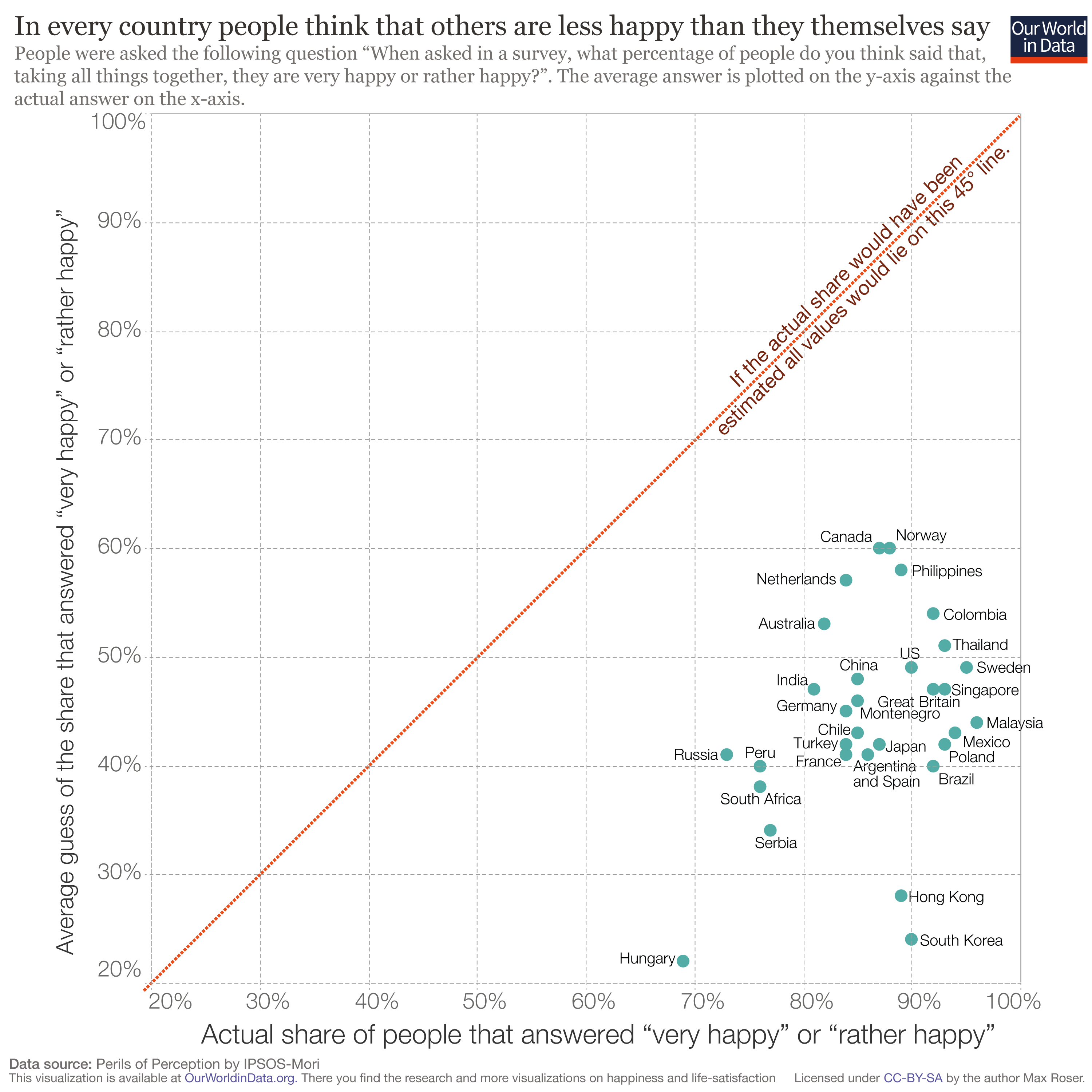 07 April 2021
University of Suffolk
The happiness of others
Source Gallup 2019
07 April 2021
University of Suffolk
What is a good life?
Except for subjective feelings of satisfaction, how else could we measure if a group of people are living a good life?
[Speaker Notes: Already have one clue in the previous figure]
07 April 2021
University of Suffolk
Think about the whole worldDuring your life have the following gone up or gone down?
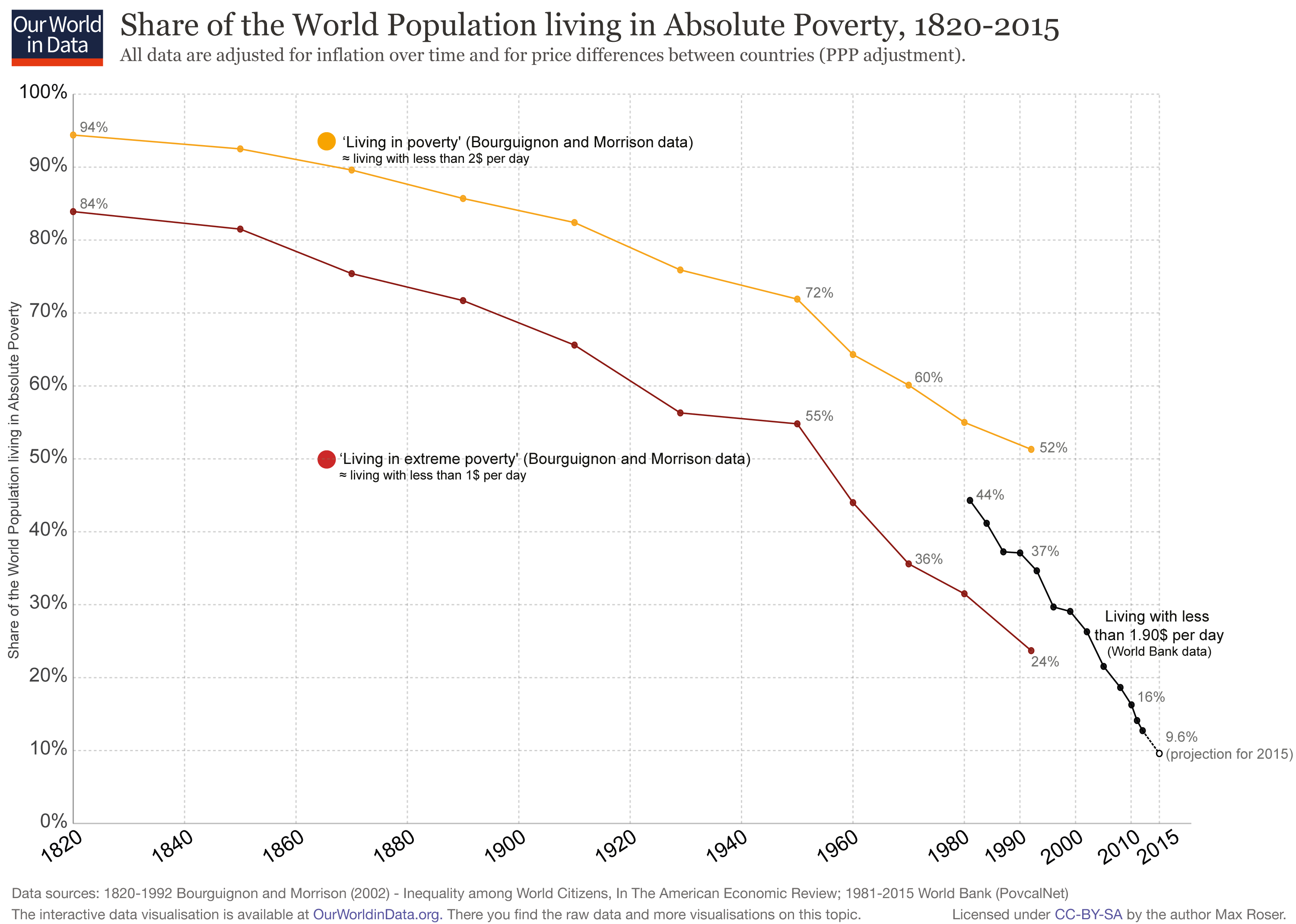 Link here as well
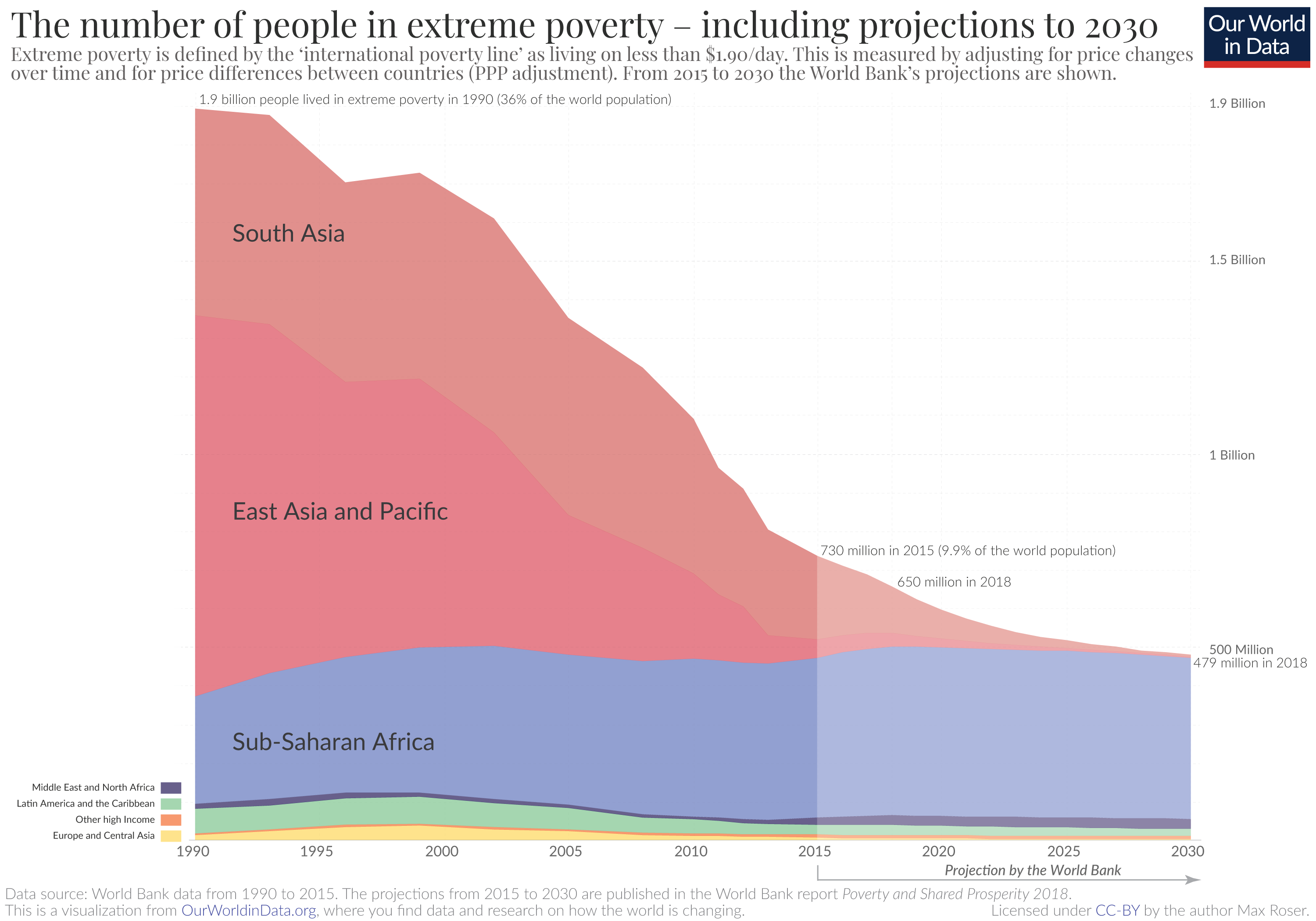 07 April 2021
University of Suffolk
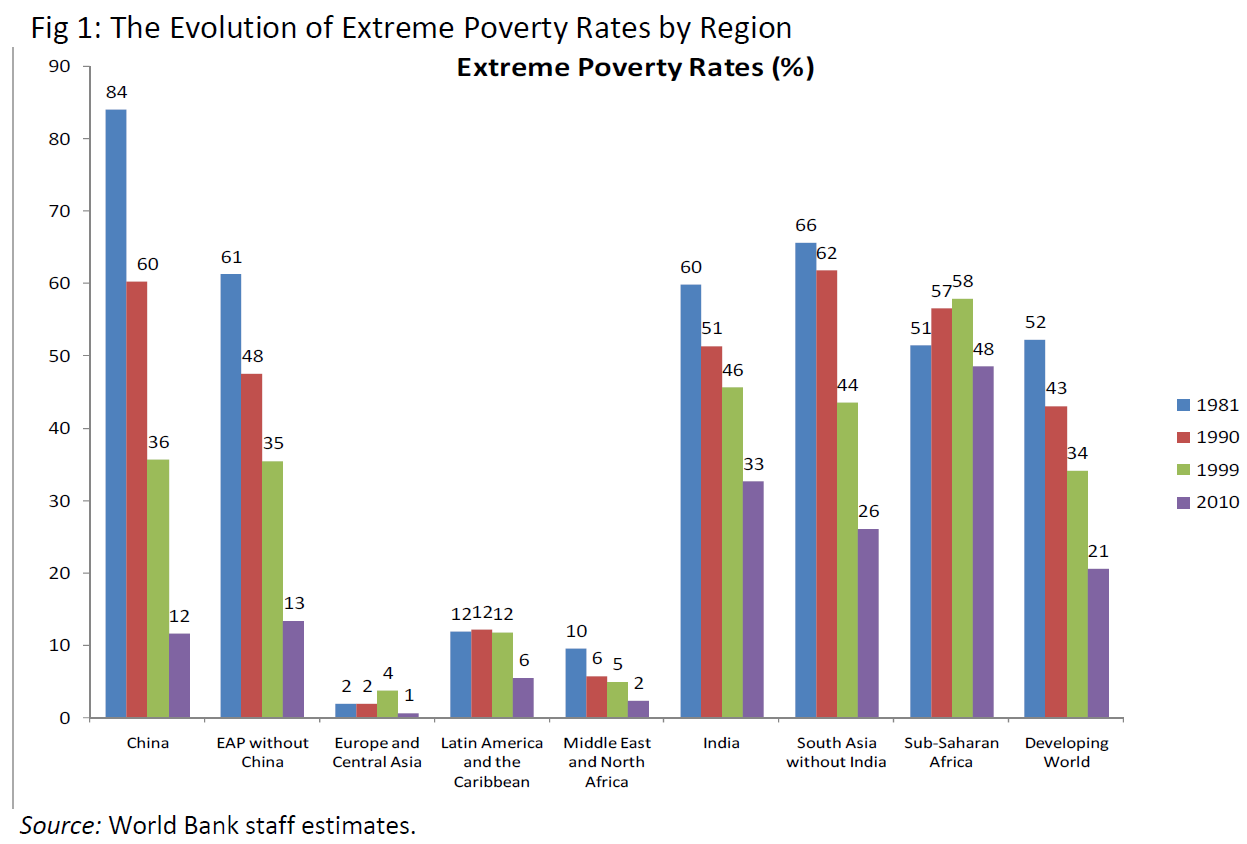 Poverty
Again gapminder

or even HDR
Extreme poverty = less than $1.25 per day
Source: ONS – Crime Survey for England and Wales 2020
[Speaker Notes: Note that this is incidents. Nowadays often use measure of number of victims which produces lower figures as many people are a victim many times]
07 April 2021
University of Suffolk
What can we conclude from looking at the data?Does that mean things are getting better?
07 April 2021
Any questions?
d.james@uos.ac.uk
07 April 2021
Neither the life of an individual nor the history of a society can be understood without understanding both.
C Wright Mills
[Speaker Notes: Neither the life of an individual nor the history of a society can be understood without understanding both. C Wright Mills]